Rocks and Minerals
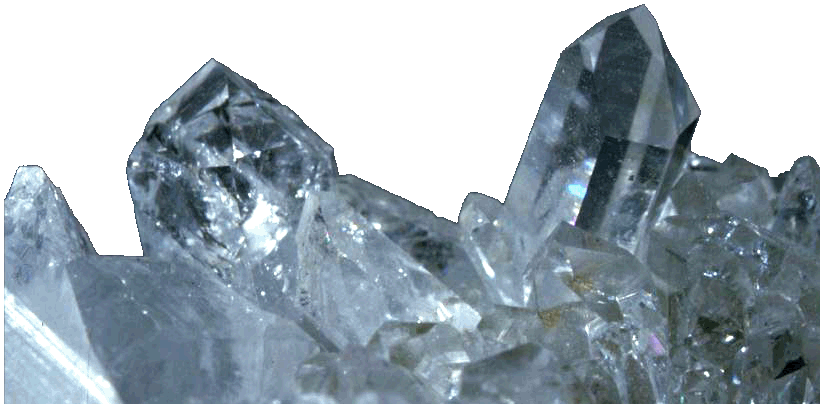 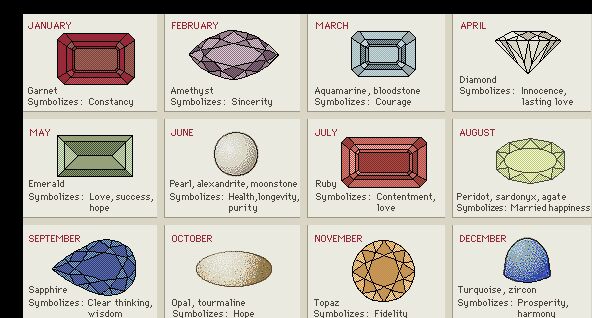 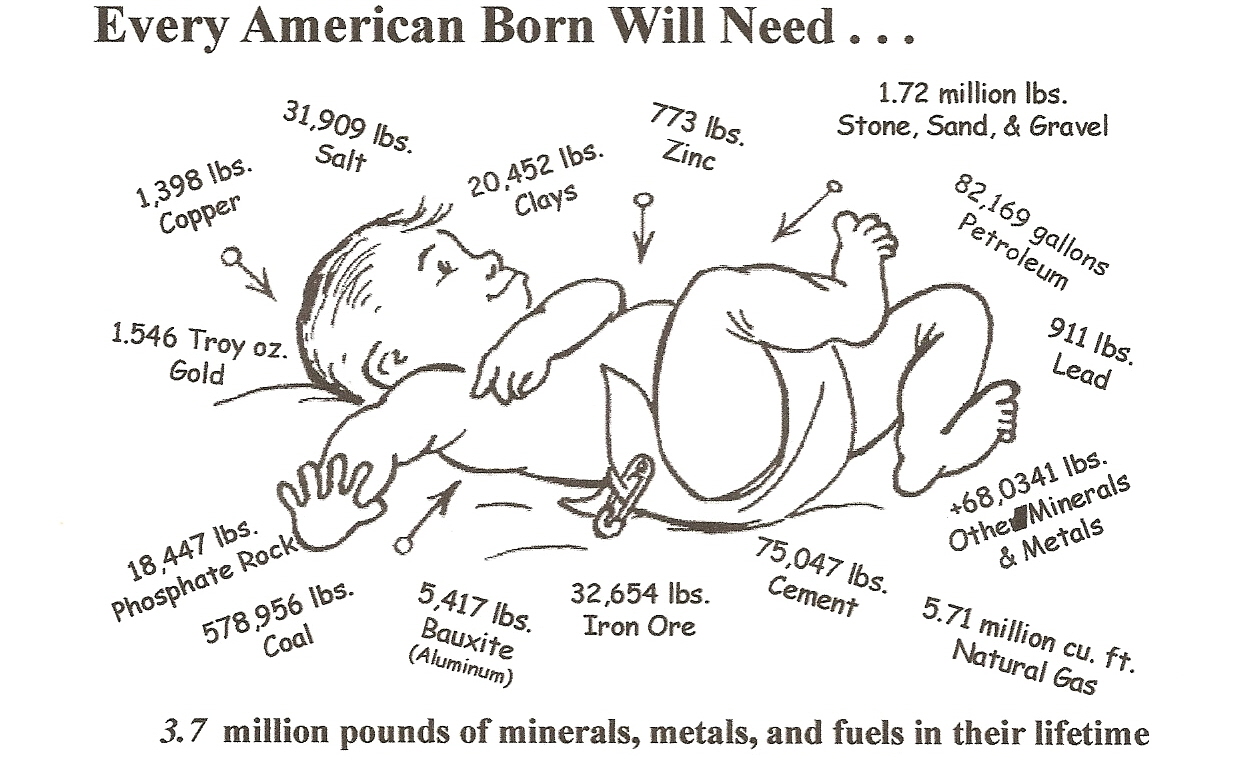 Minerals
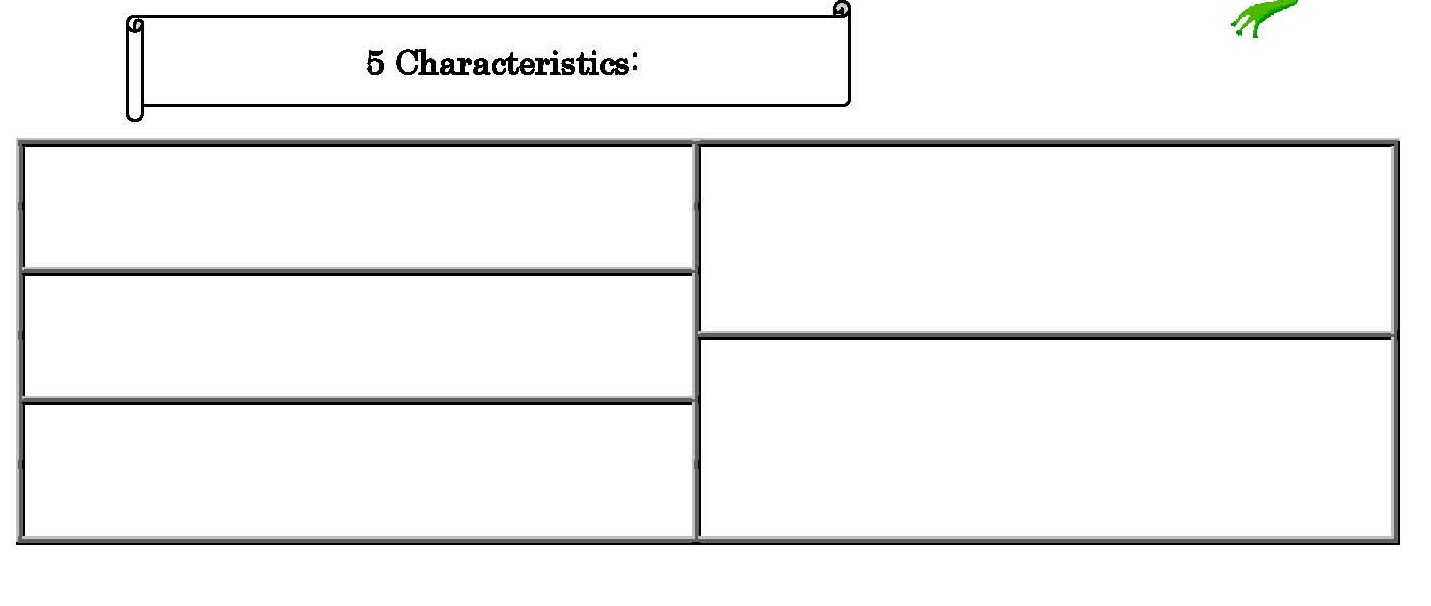 Naturally Occurring
Formed from elements or compounds
Inorganic
Definite chemical make up and regular atomic structure
Found as a solid in nature
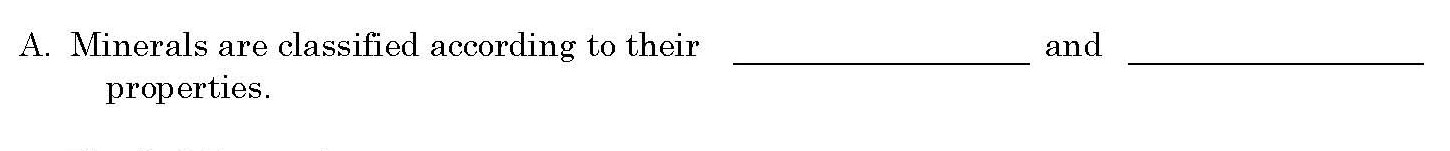 physical
chemical
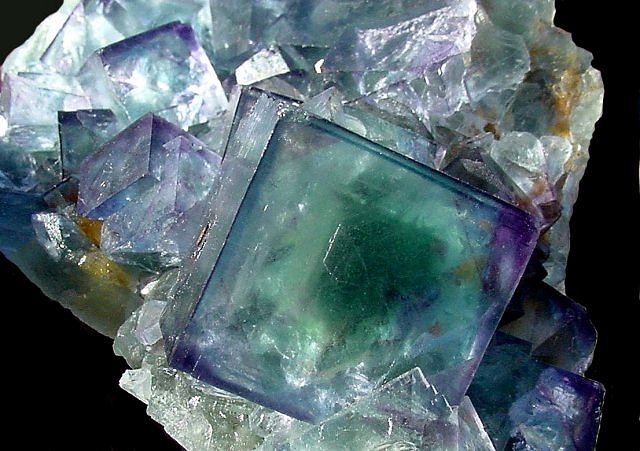 These are

Luster
Hardness
Cleavage
Color
Composition
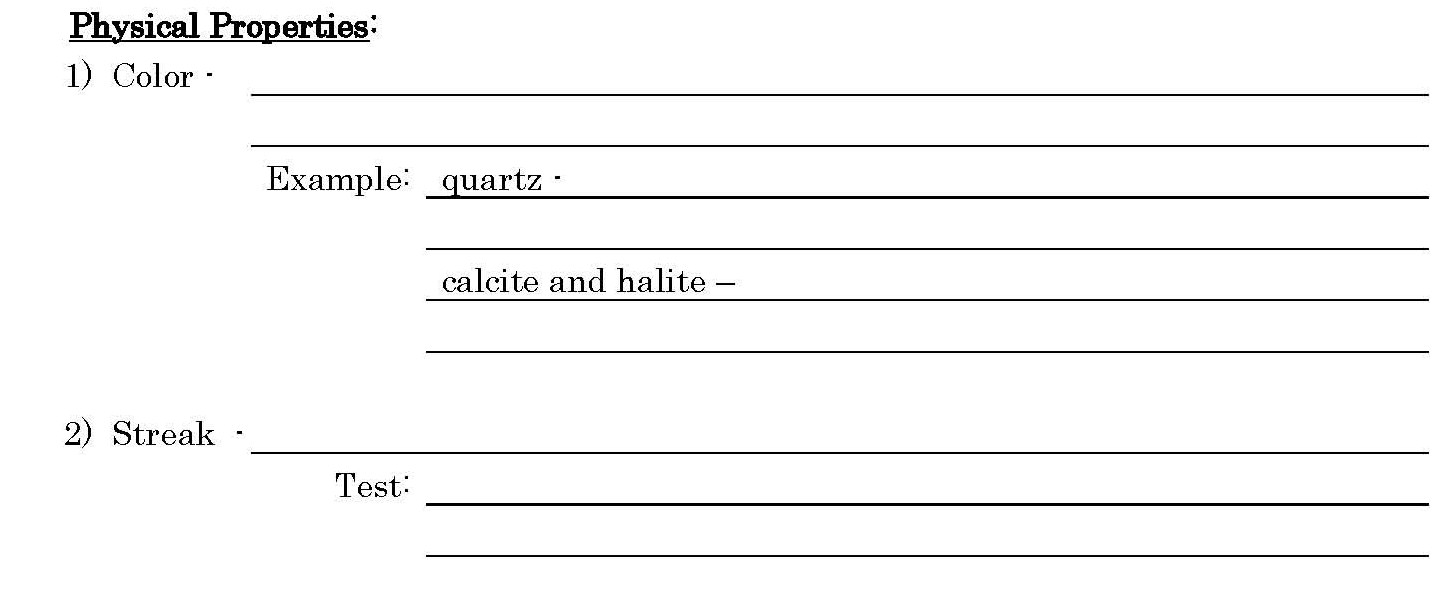 - Easiest to recognize
*The worst property for mineral ID* because,
Comes in many different colors
Can be transparent along with many others
Different samples of Quartz
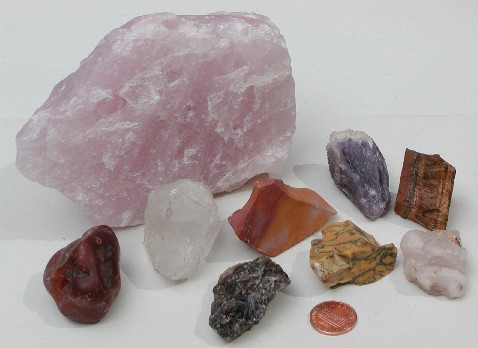 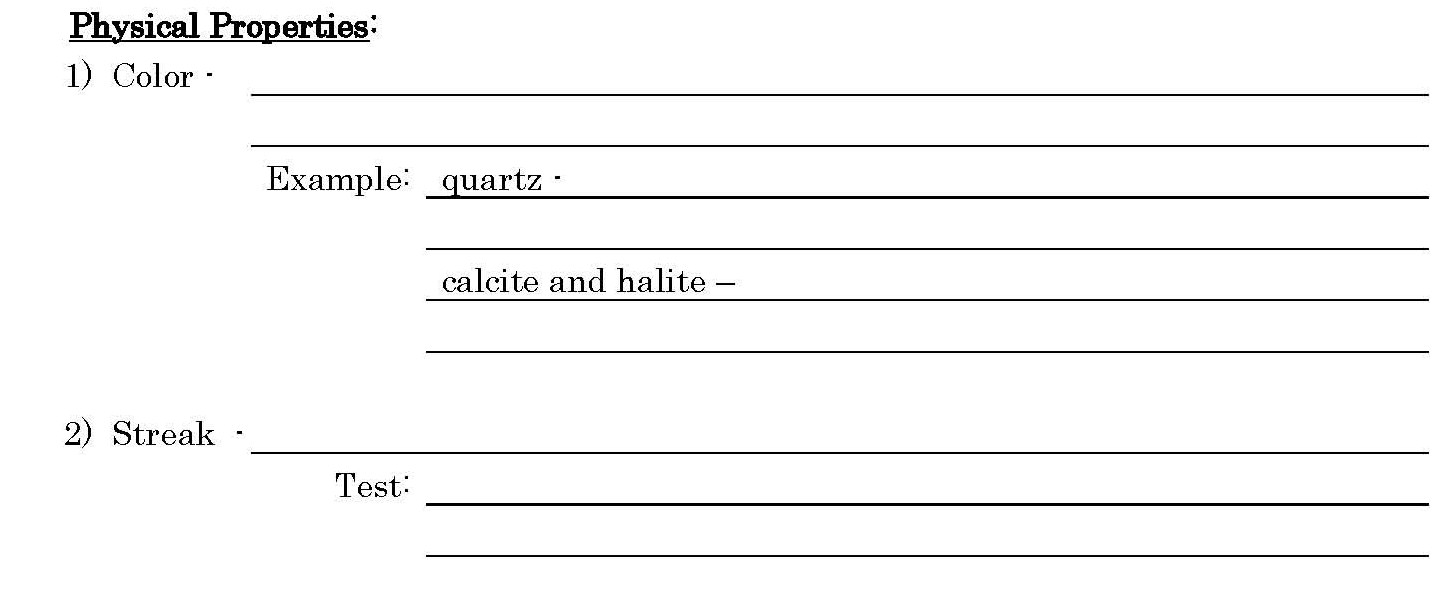 *The worst property for mineral ID*
- Easiest to recognize
Comes in many different colors
Can be transparent along with many others
The color of a minerals powder
Rub a mineral across a piece of ceramic tile
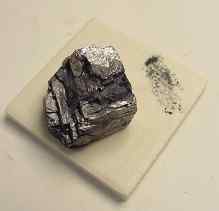 Streak
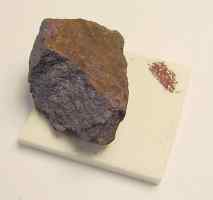 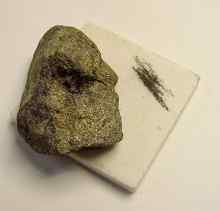 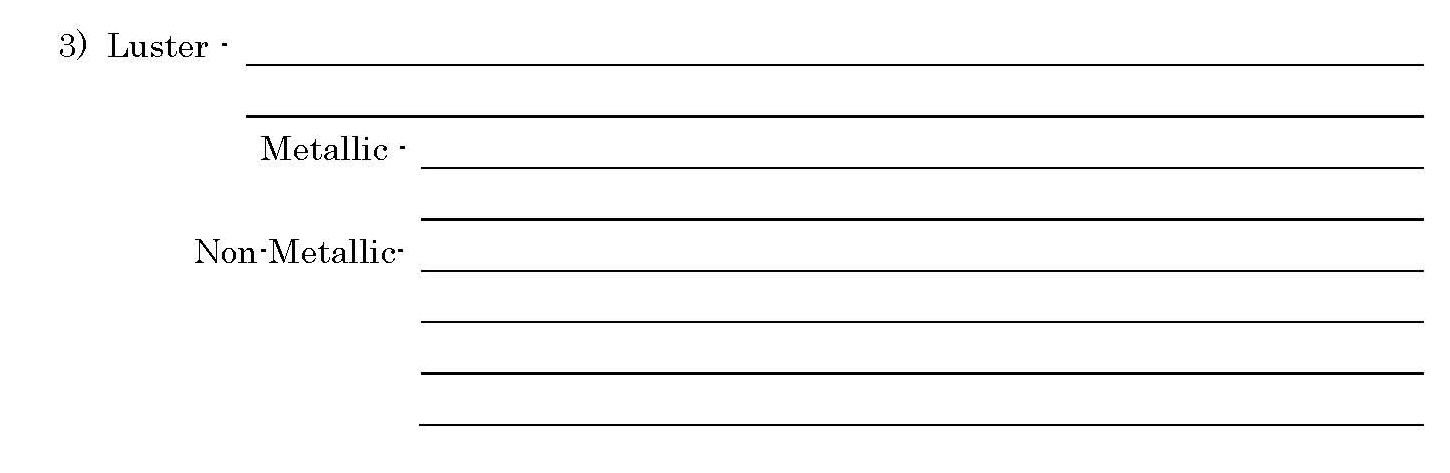 The way a mineral reflects light
Looks like a metal
Does not look like a metal
Metallic
Non-Metallic
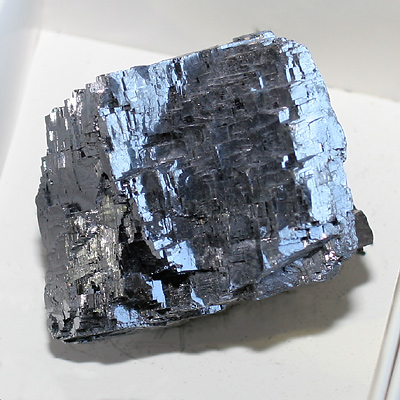 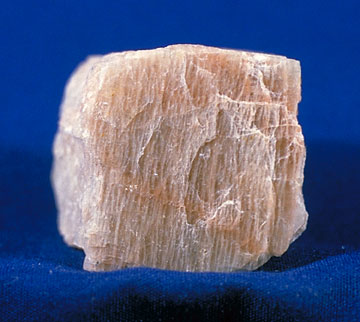 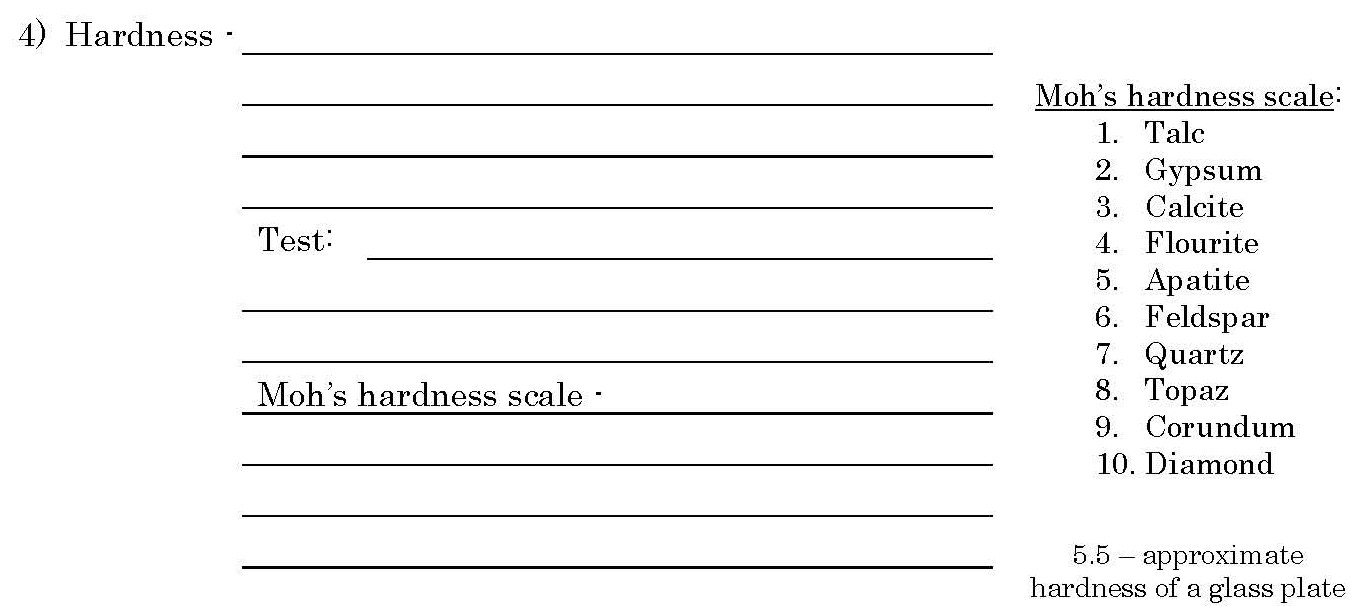 A minerals ability to scratch or be scratched
See if mineral scratches a glass plate
*If it scratches glass = its harder than glass*
10 minerals placed in order of hardness
Higher numbers scratch lower numbers
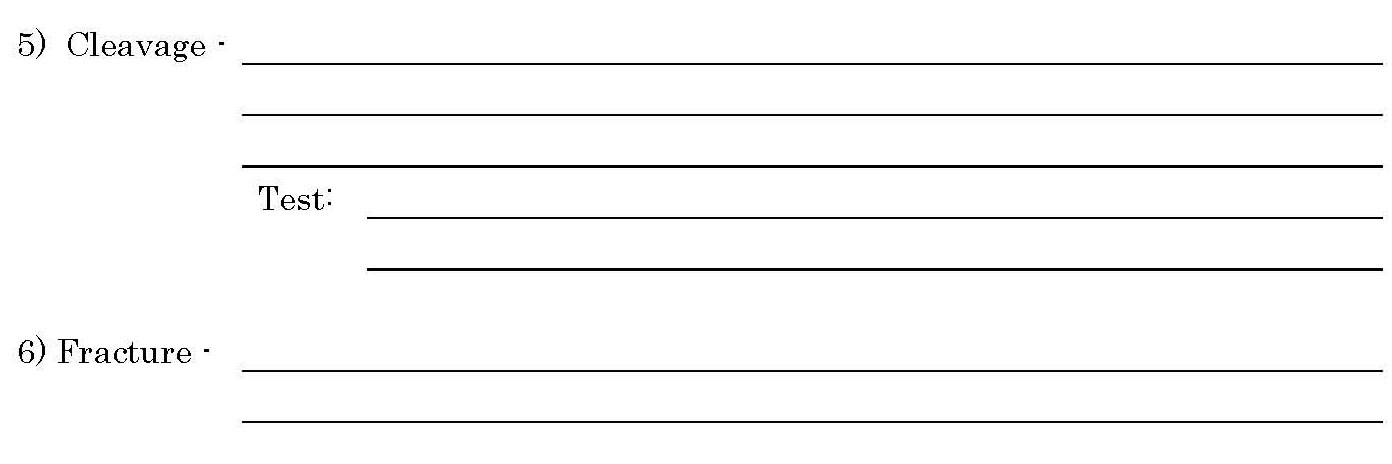 The ability of a mineral to break along smooth flat surfaces
Look at a mineral carefully and check if light is reflecting off flat surfaces
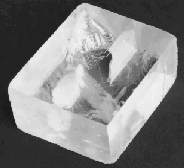 Cleavage
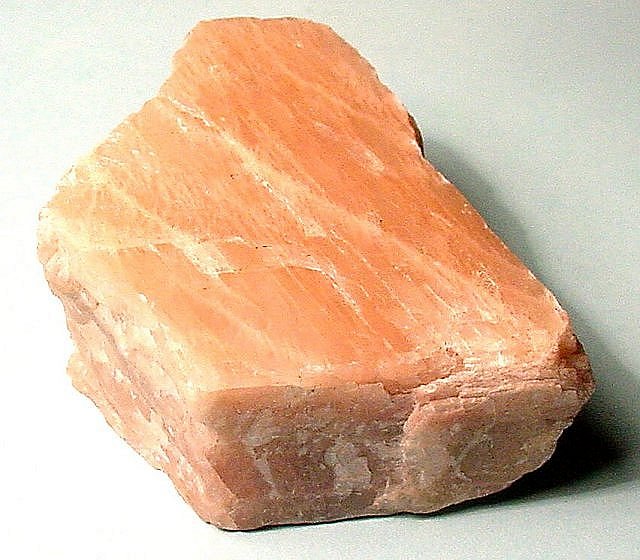 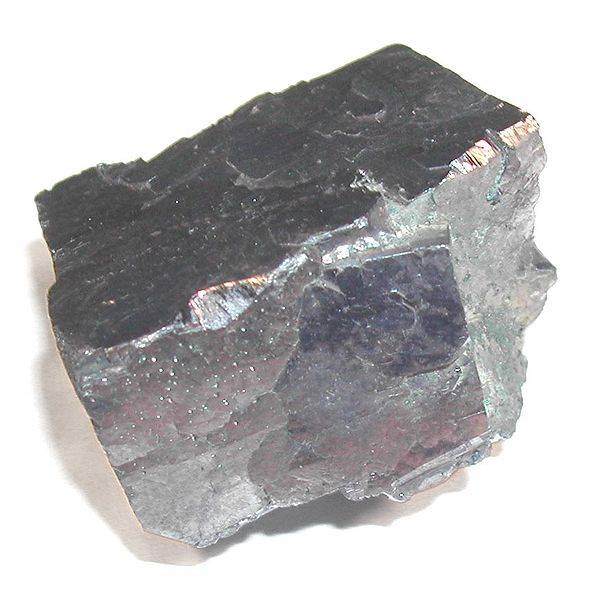 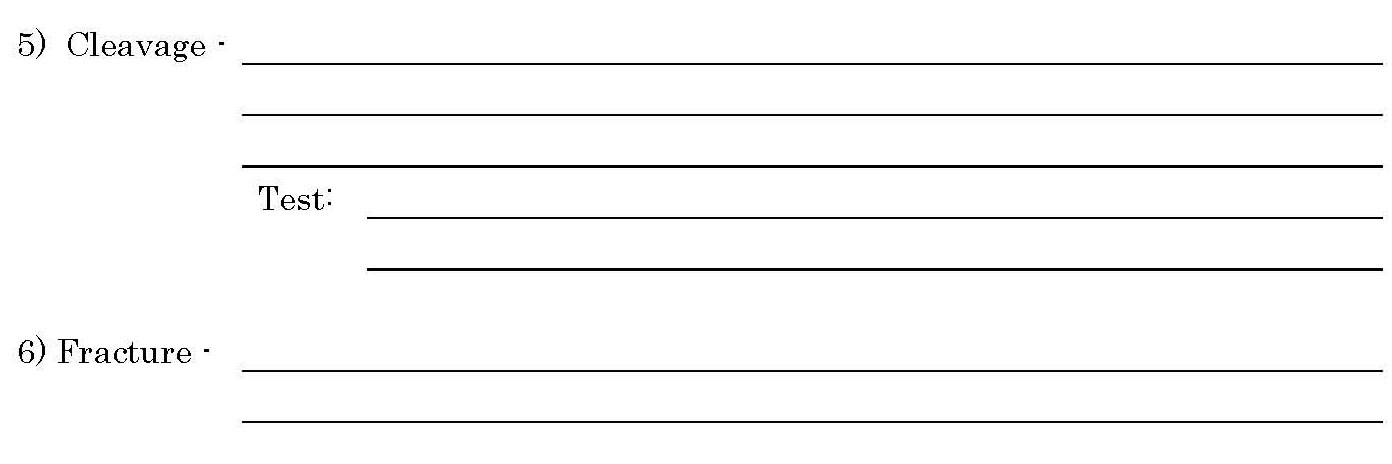 The ability of a mineral to break along smooth flat surfaces
Look at a mineral carefully and check if light is reflecting off flat surfaces
When a mineral breaks into pieces with uneven surfaces
Fracture
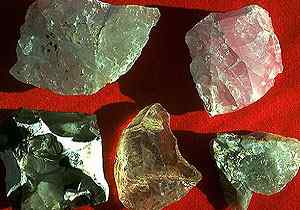 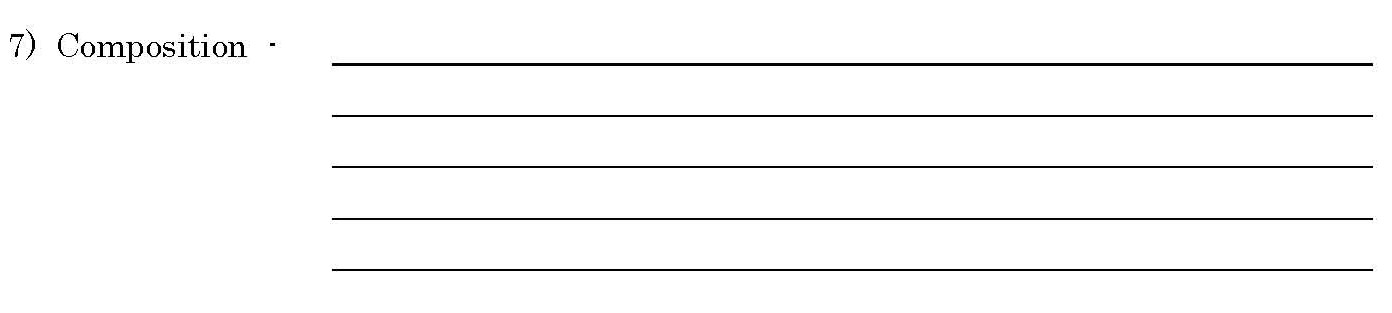 Elements that make up a mineral
Quartz composition = SiO2
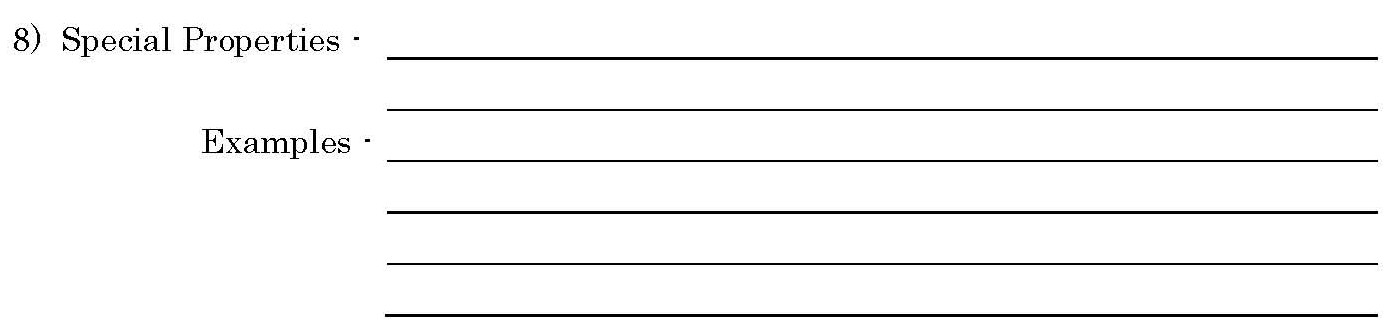 Unique properties some minerals have
Halite = tastes salty
Calcite= bubbles with HCl (hydrochloric acid)
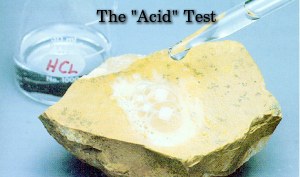 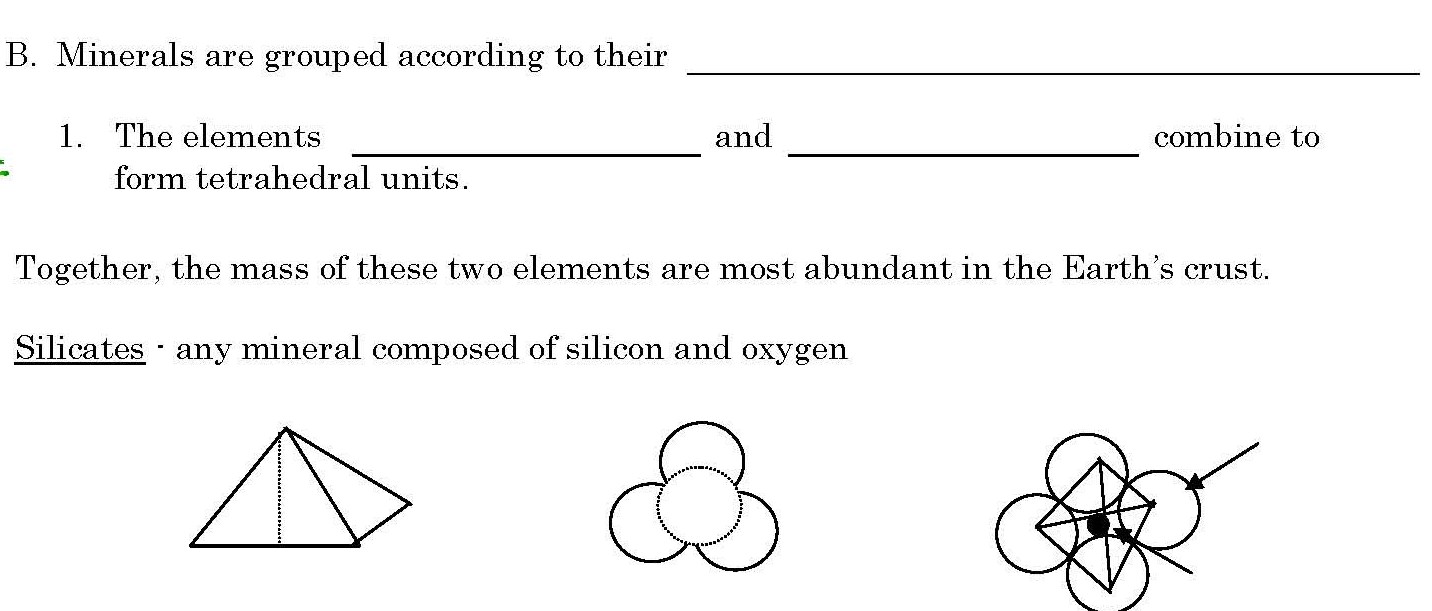 Physical and Chemical properties
oxygen
silicon
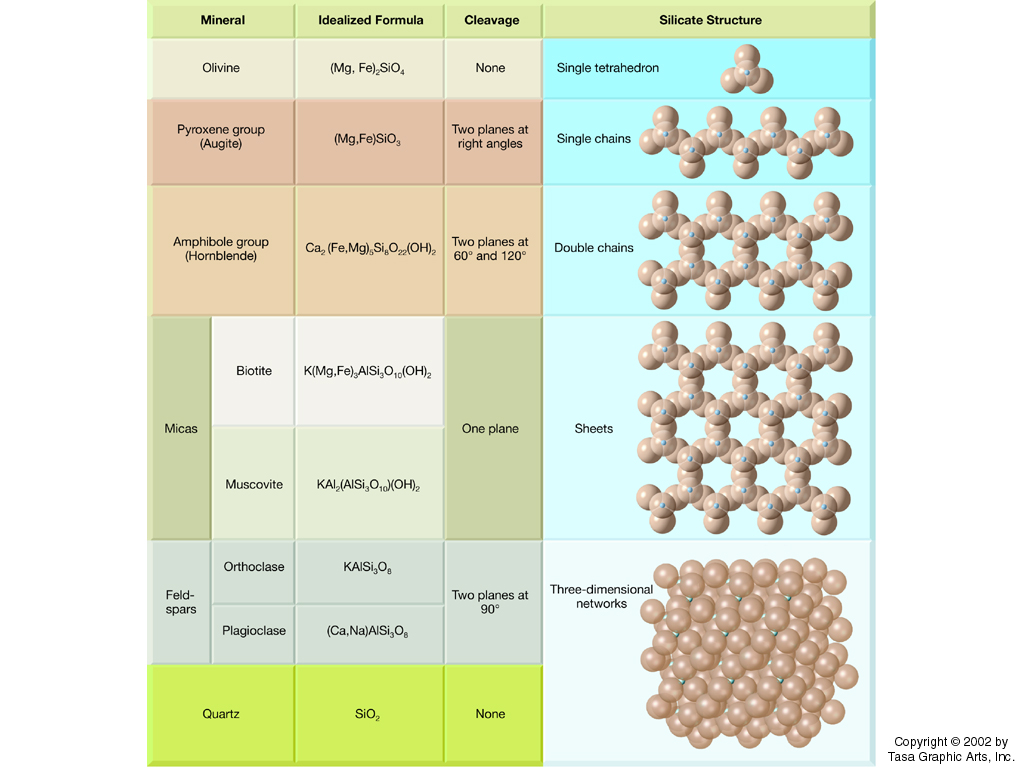 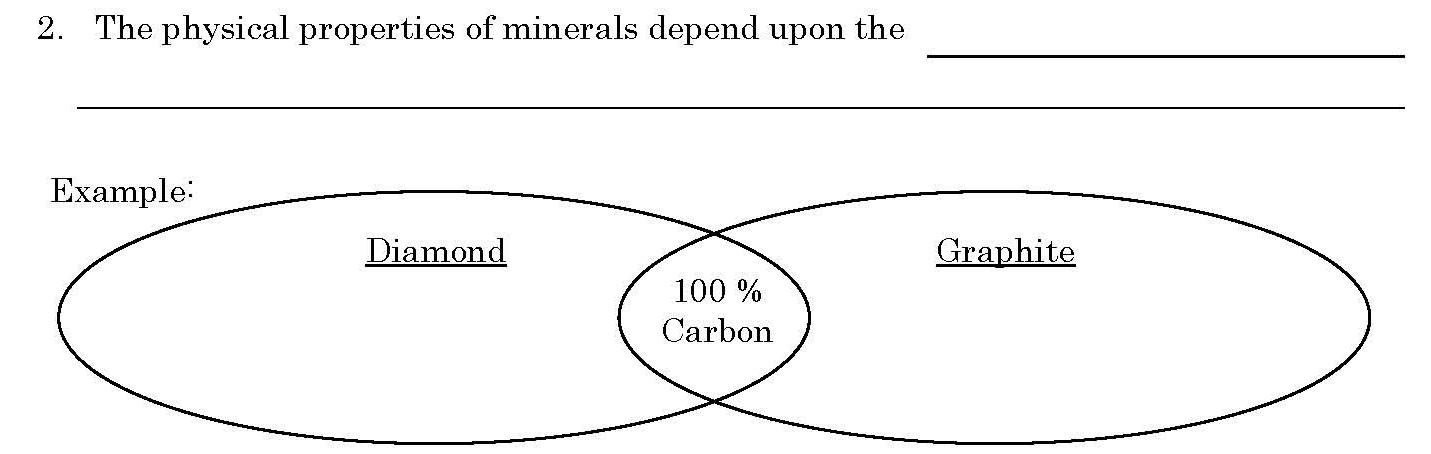 Internal arrangement of atoms
- Pencil lead
- jewelry
- lubricant
- Cutting hard substances
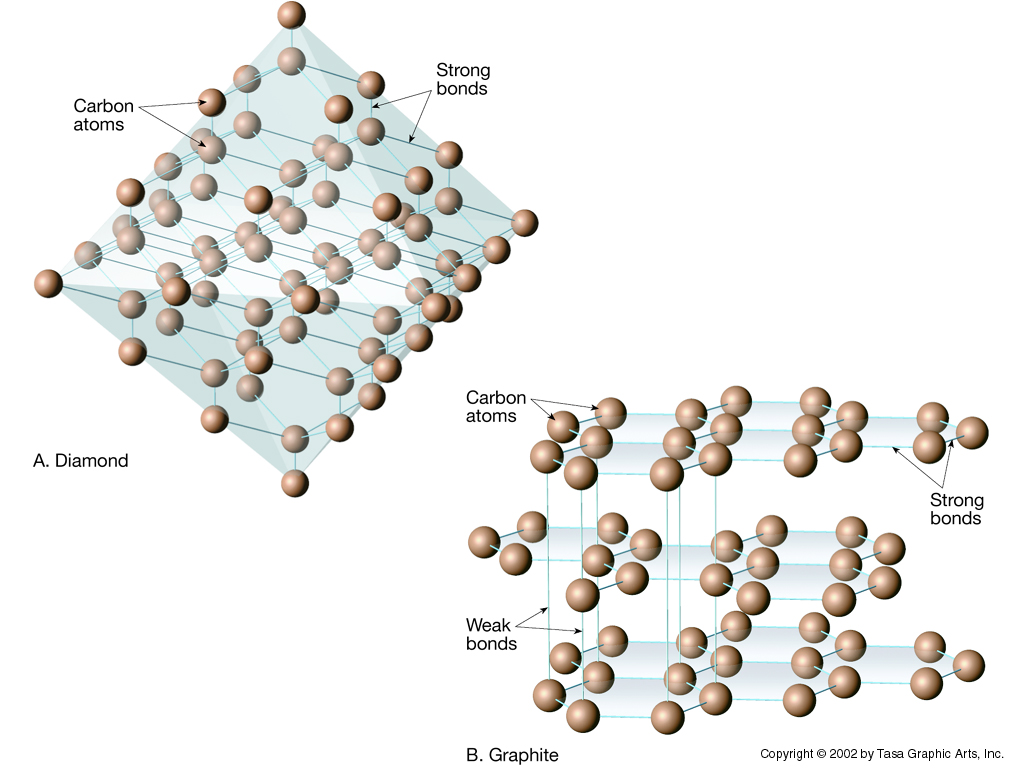 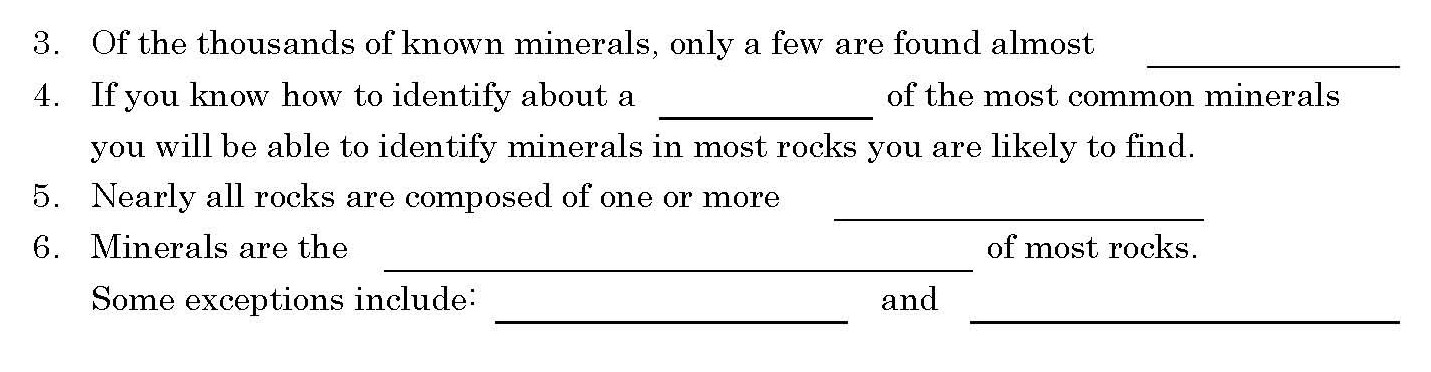 Everywhere
Dozen
Minerals
Building blocks
coal
limestone
Complete pages 6-7 in notes packet
Watch You Tube Videos 3.1, ESRT 16
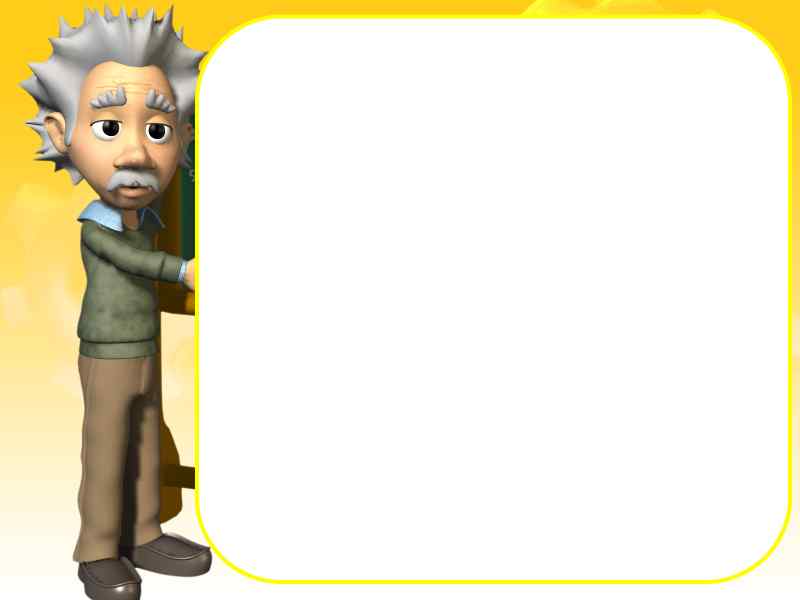 Three Classifications
of Rocks are:
igneous
sedimentary
metamorphic
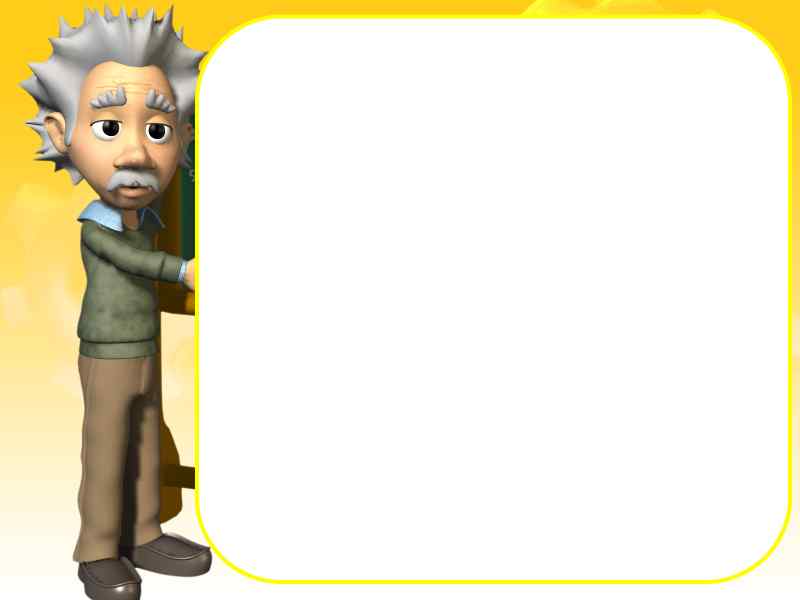 How are rocks identified?
By their…
1) Composition
2) Texture
Texture is not how the rock feels but the size, shape and arrangement of the materials the rock is composed of.
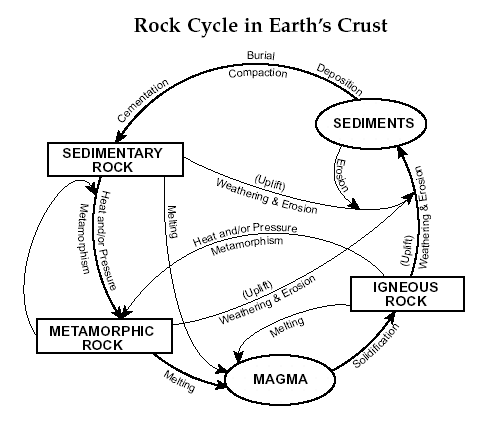 Sedimentary Rocks
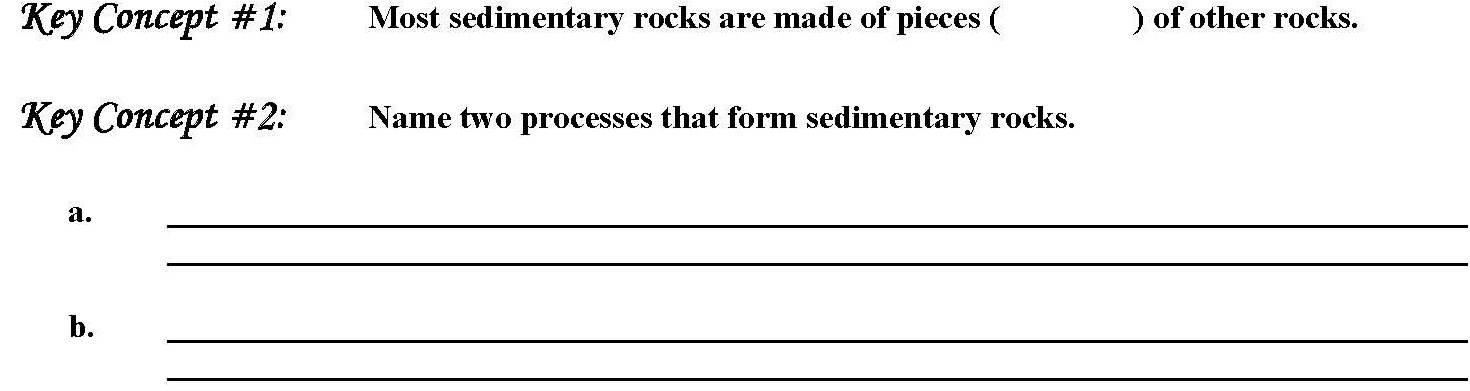 clasts
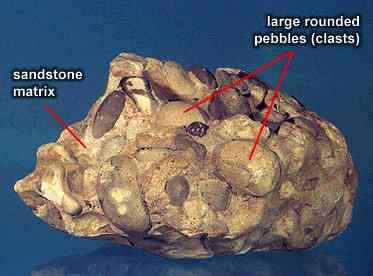 Sedimentary Rocks
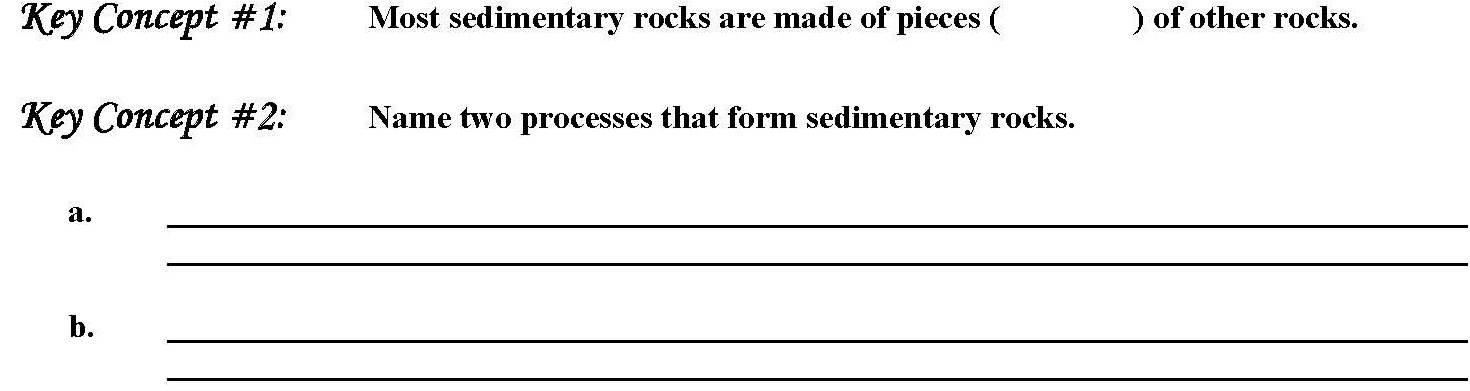 clasts
Cementation and Compactions of rock sediments
Chemical precipitates from a solution
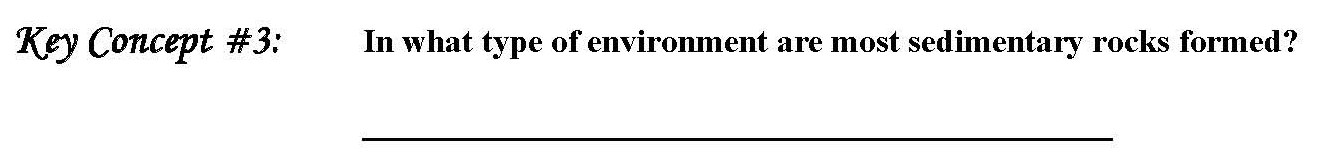 watery
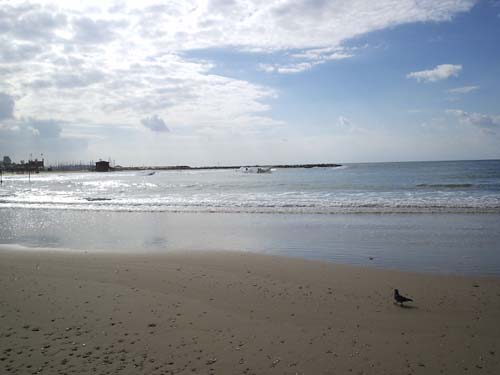 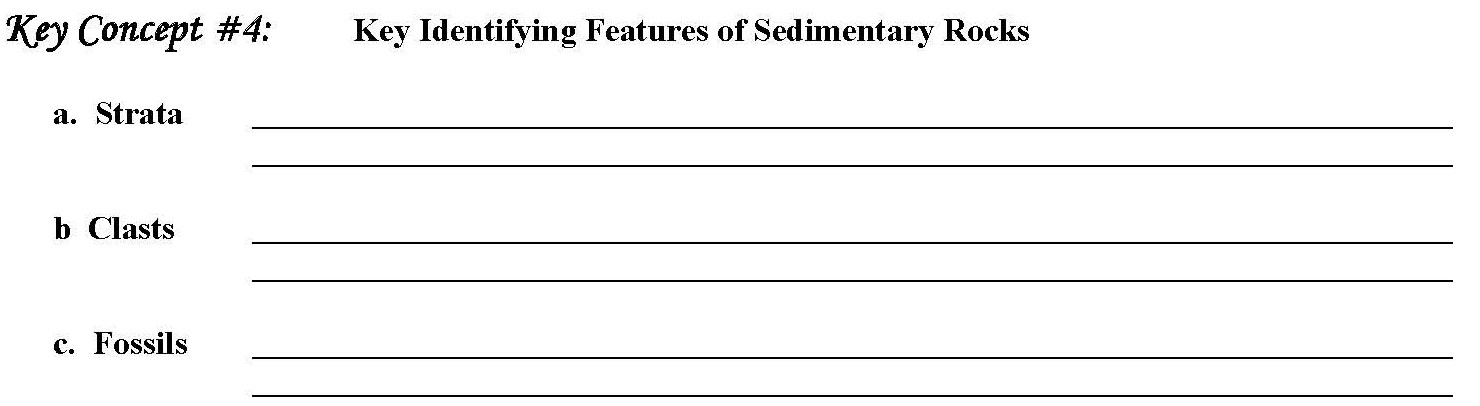 - Clear layering of sediments
- Found in rock outcrops
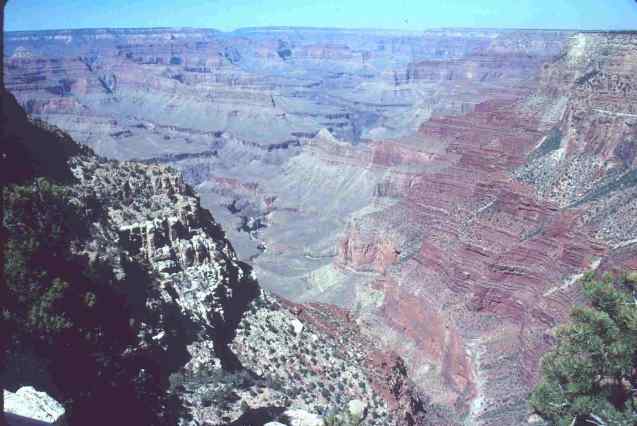 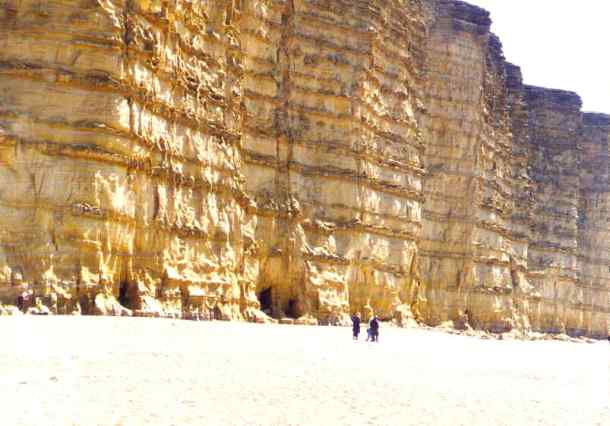 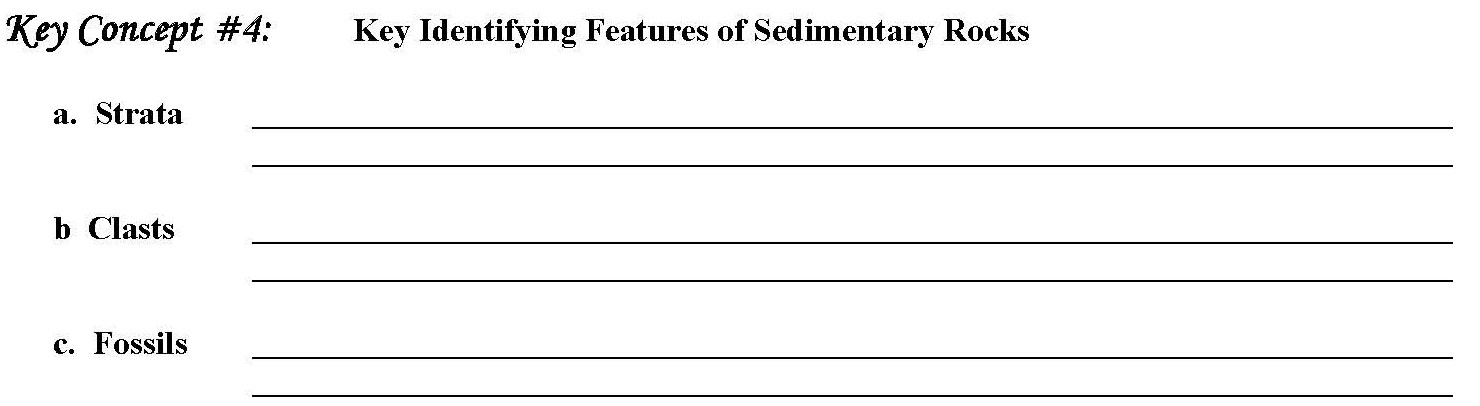 - Clear layering of sediments
- Found in rock outcrops
- Pieces of other rocks
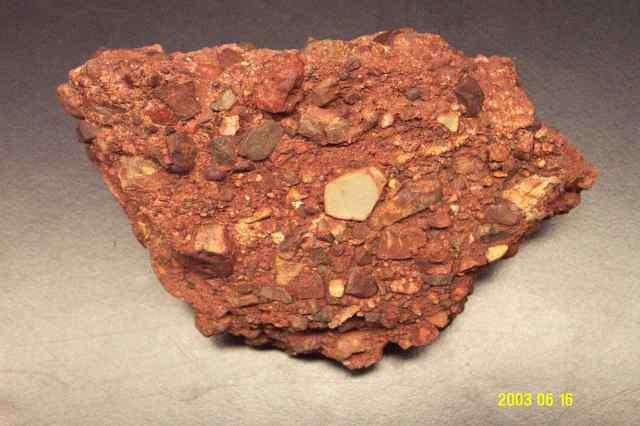 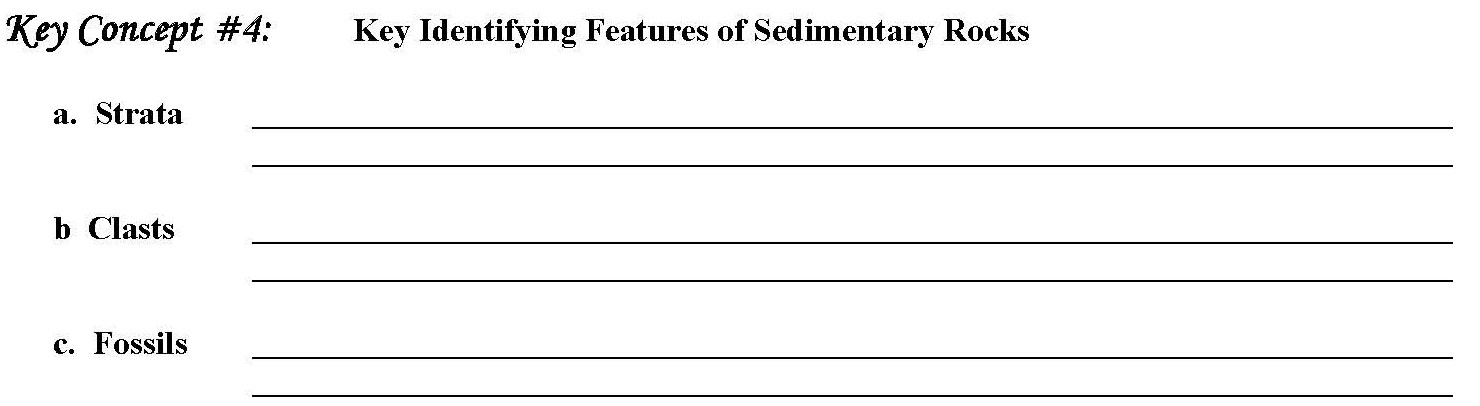 - Clear layering of sediments
- Found in rock outcrops
- Pieces of other rocks
- The remains of once living organisms
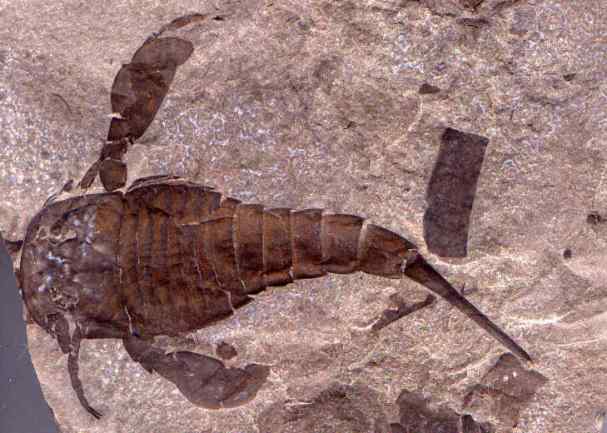 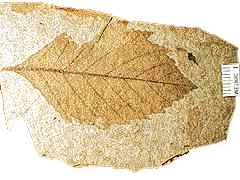 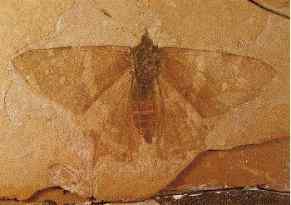 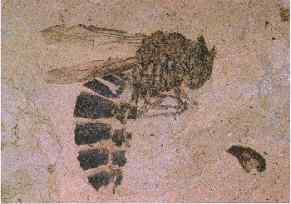 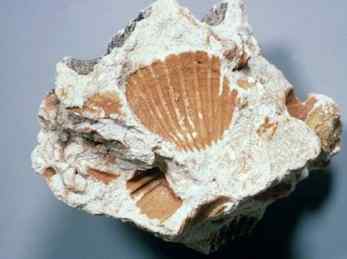 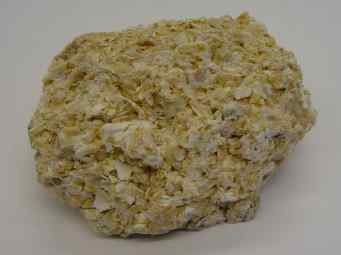 http://www.eram.k12.ny.us/education/sctemp/47599442ab8e5070f121df9cd8bba399/1255982708/sedimentary.swf
Animated sedimentary rocks esrt
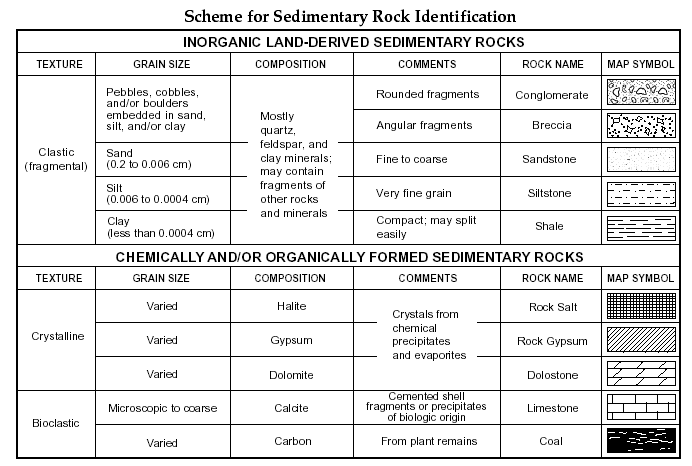 Complete pages 8-10 in notes packet
Watch You Tube Videos 3.2, ESRT 7a, ESRT 6a
Igneous Rocks
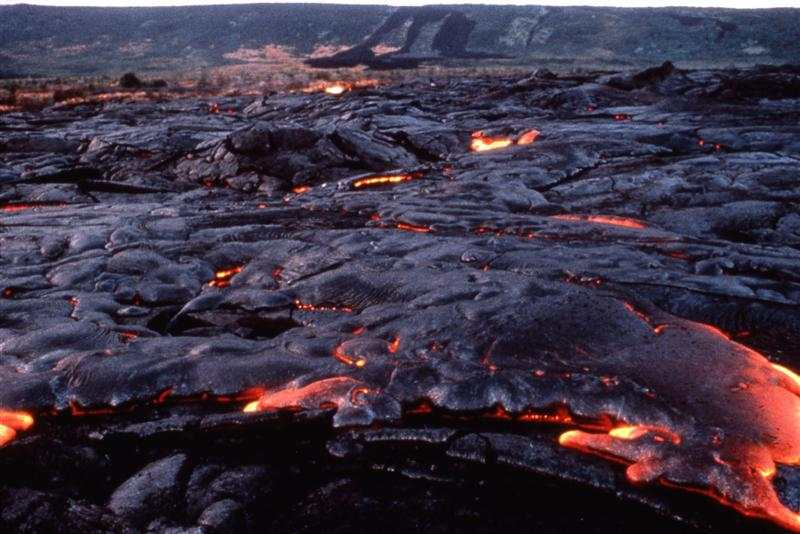 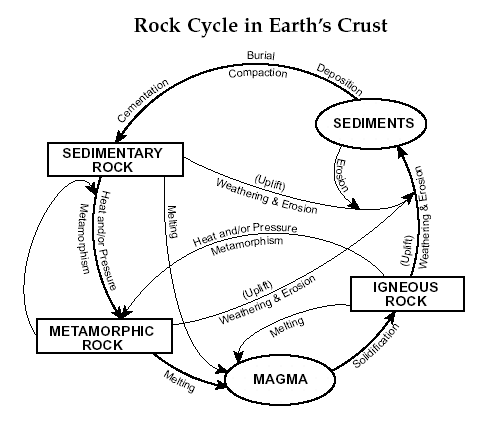 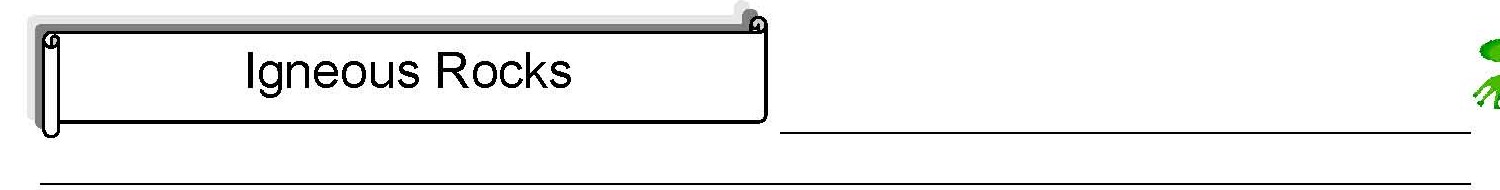 Forms from the solidification of molten material (magma)
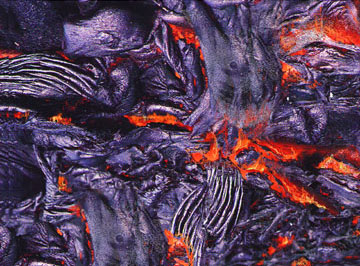 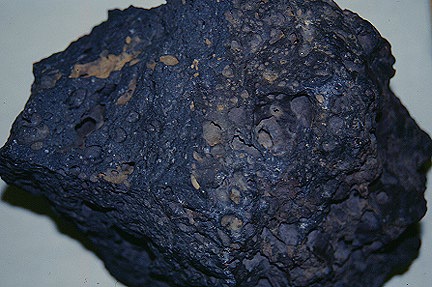 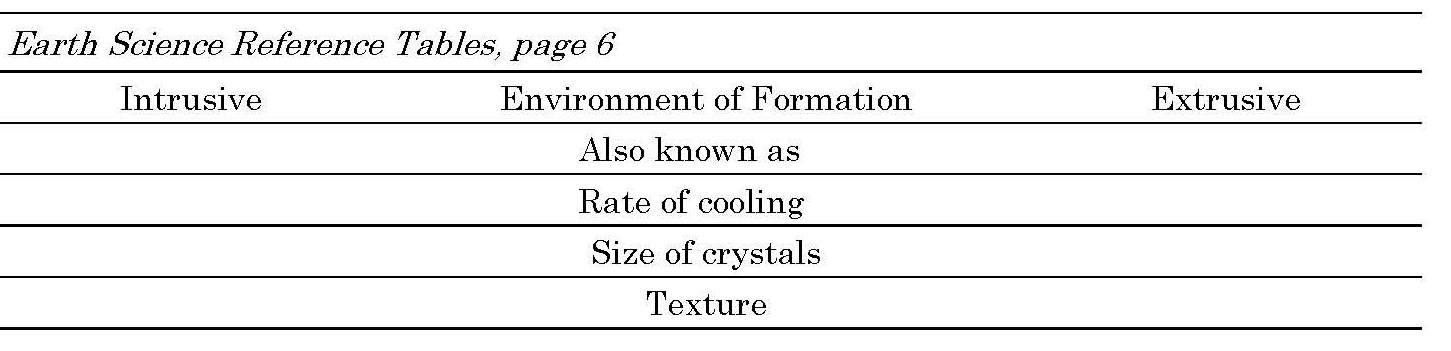 Plutonic (inside the earth)
Slow to very slow
Large
Coarse to very coarse
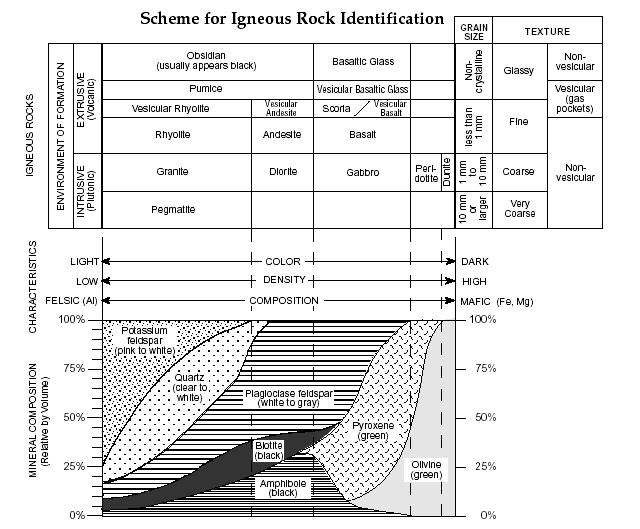 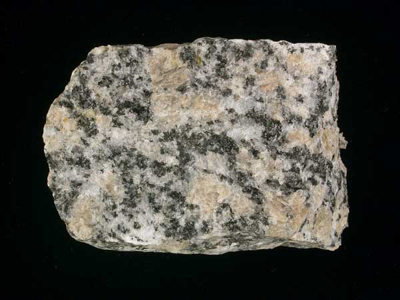 Intrusive Igneous Rocks
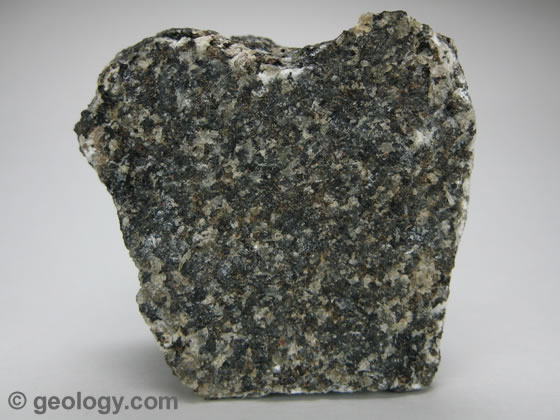 Big crystals
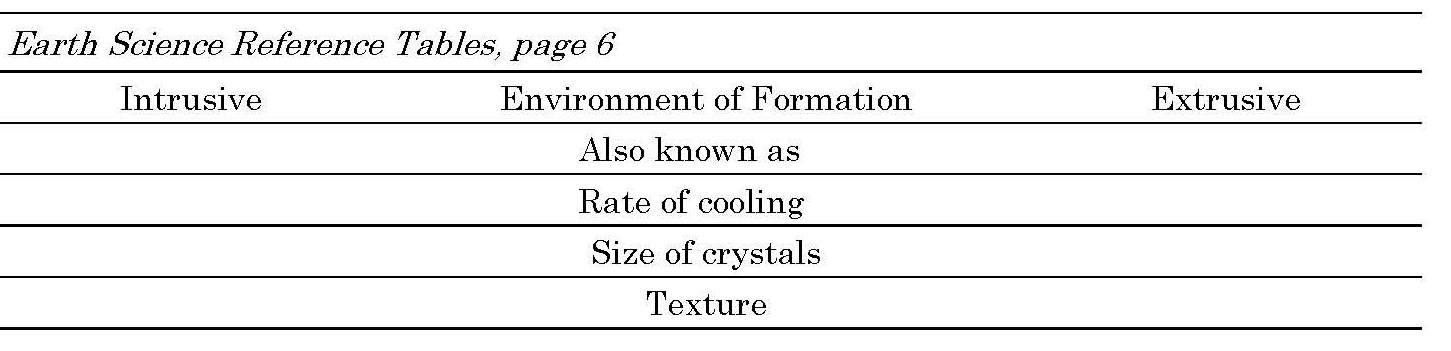 Plutonic (inside the earth)
Volcanic (on the surface)
Slow to very slow
Fast to very fast
Small to non-crystalline
Large
Coarse to very coarse
Glassy to fine
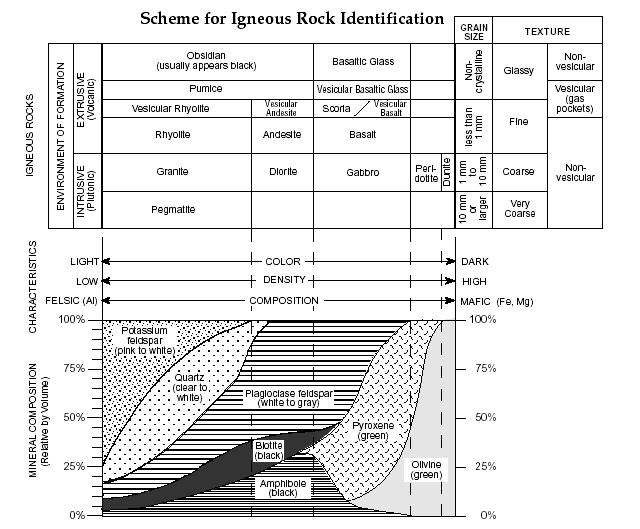 Extrusive Igneous Rocks
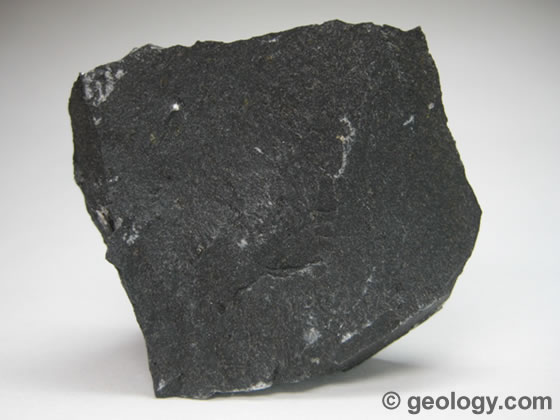 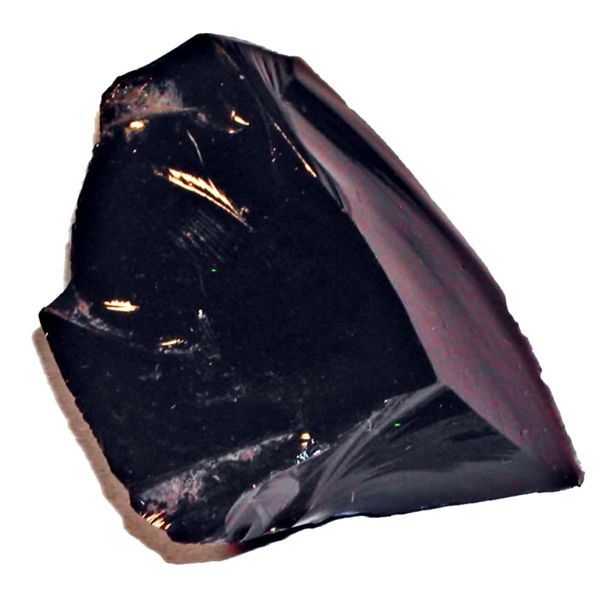 Small crystals, or 
glassy texture
Another identification clue for Igneous Rocks
Vesicular Texture (it has gas pockets)
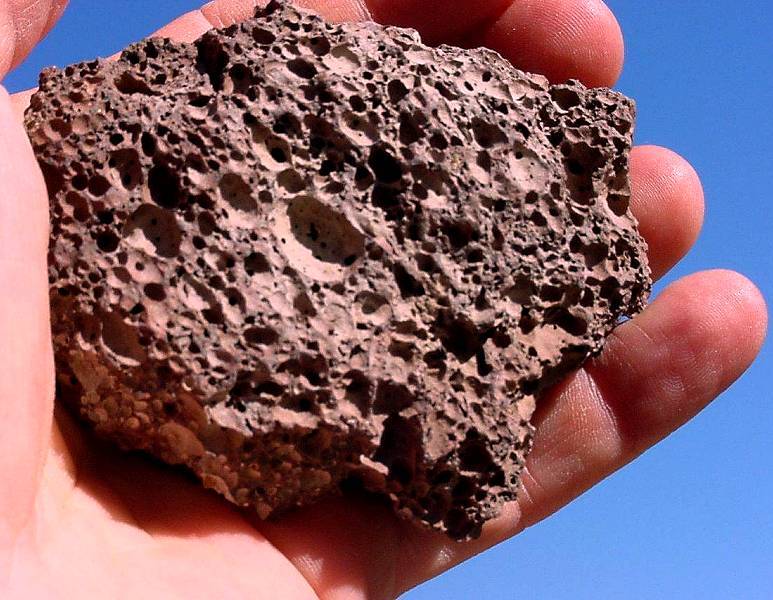 Complete pages 11-13 in notes packet
Watch You Tube Videos 3.3, ESRT 6b
Metamorphic Rocks
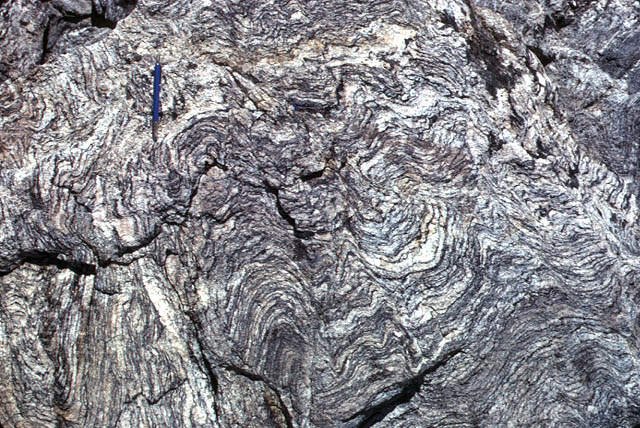 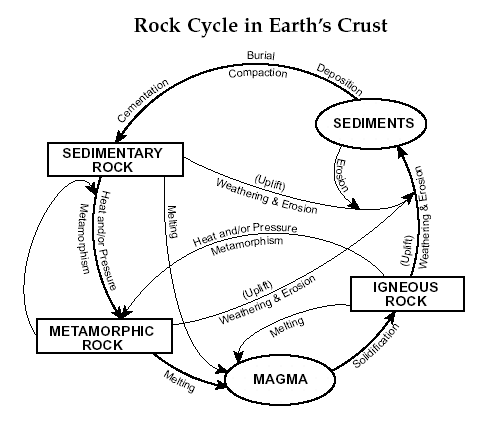 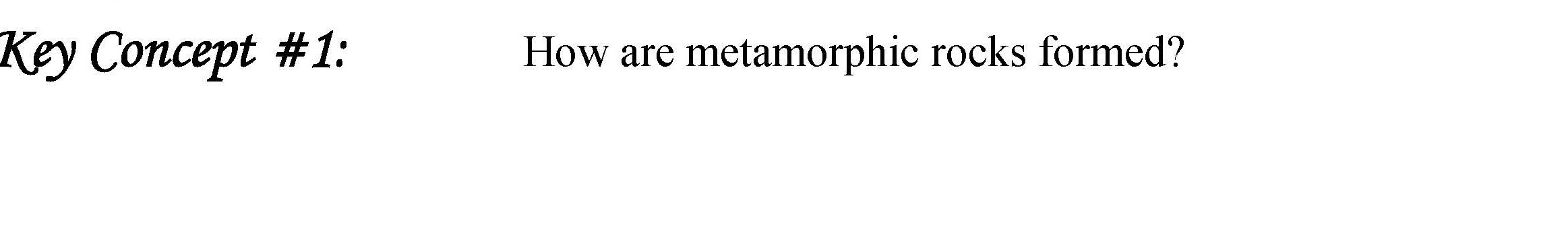 By extreme heat and/or pressure
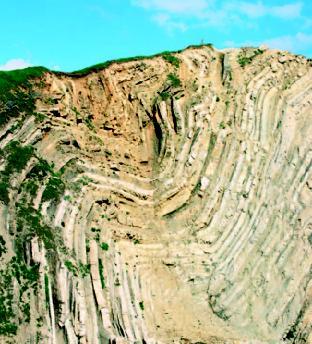 Mountain forming events
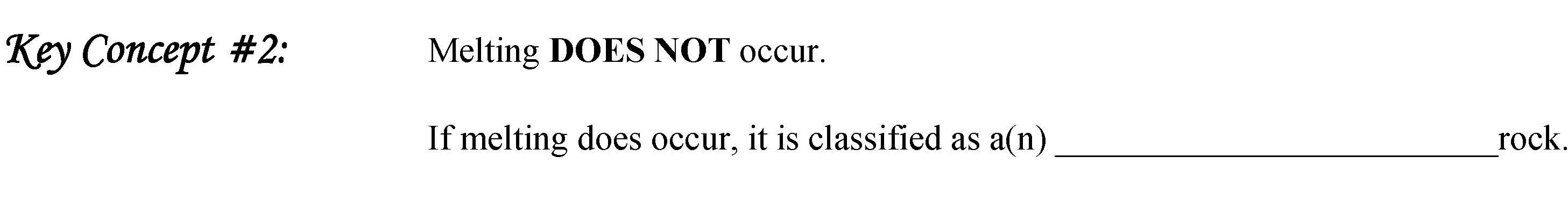 Igneous
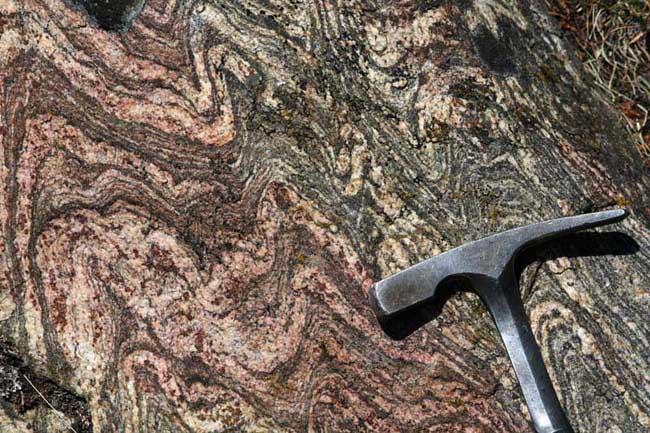 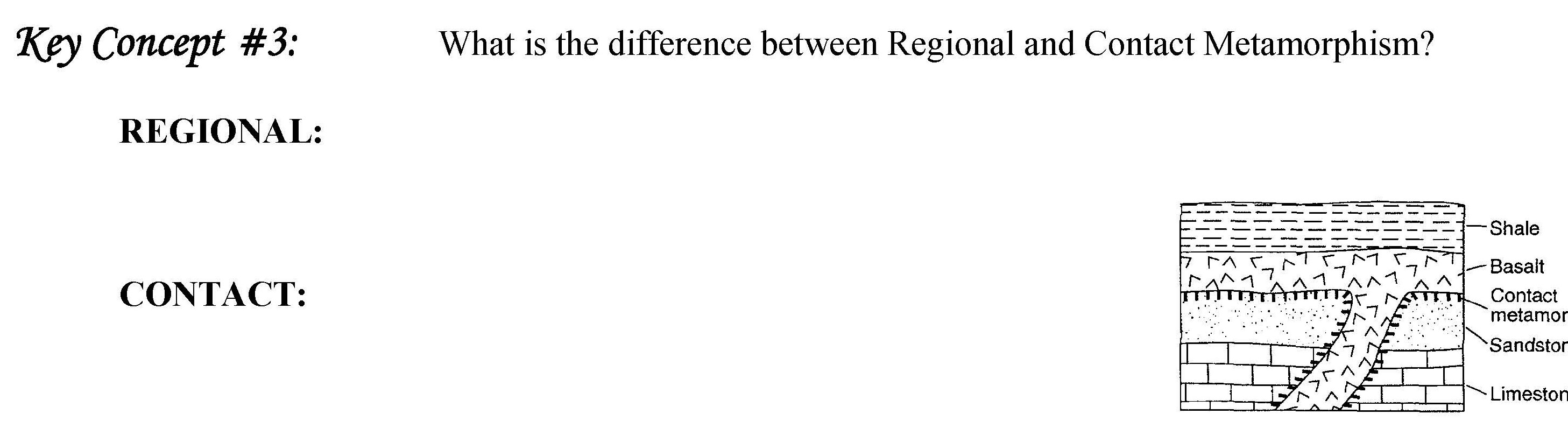 - Large areas of rock that undergoes intense heat and pressure.
- Mountain  Building Events
- Molten rock comes in contact with surrounding rocks and heat alters it.
* Does not melt the rock
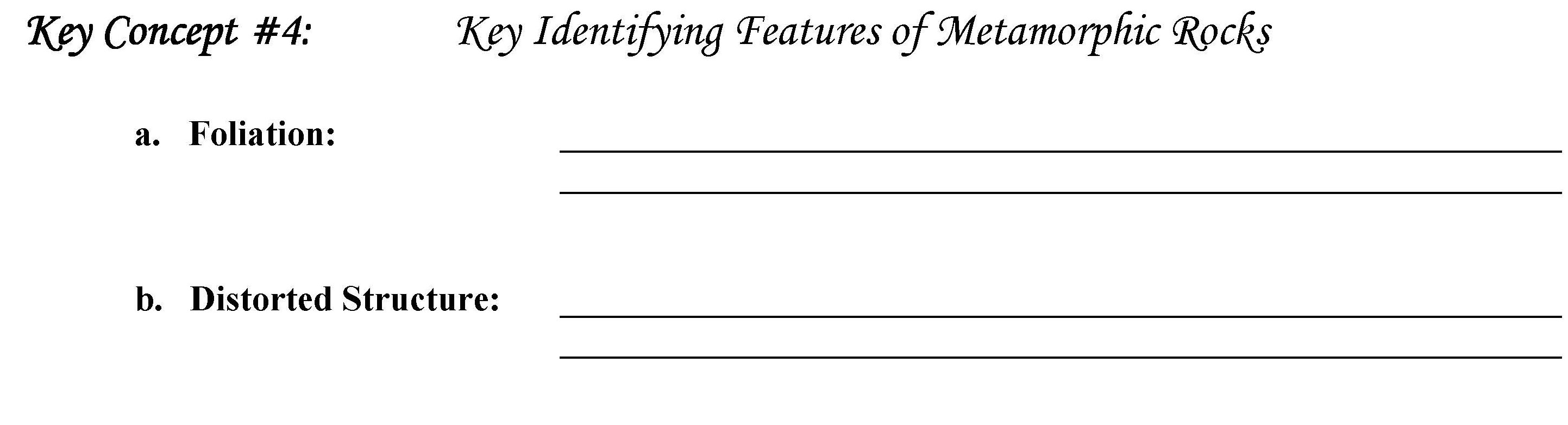 Minerals are aligned
Banding, type of foliation with bands of white and black minerals
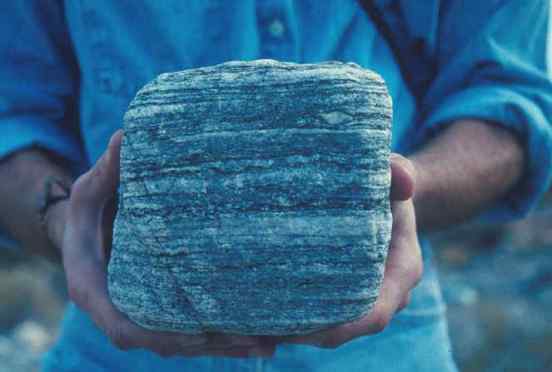 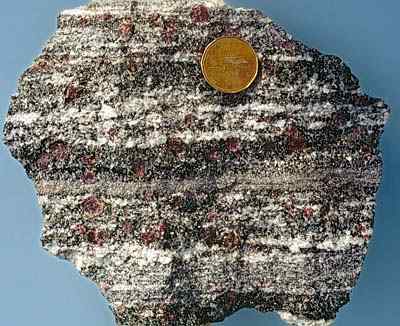 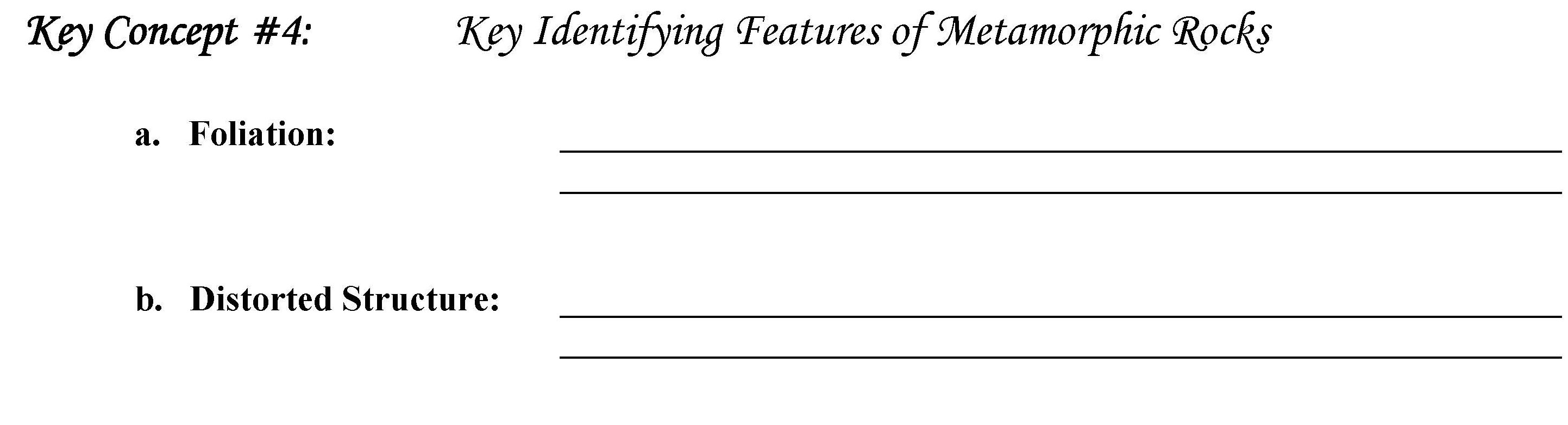 Minerals are aligned
Banding, type of foliation with bands of white and black minerals
Folded Layers
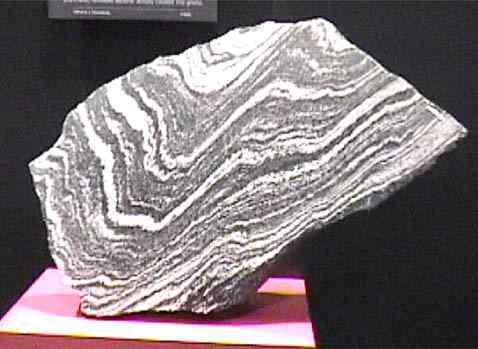 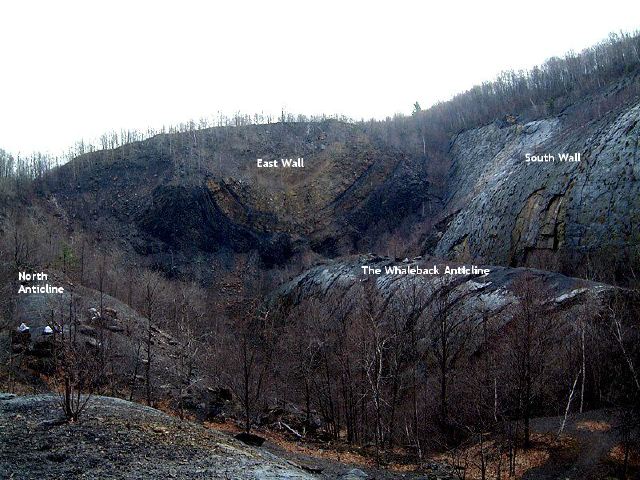 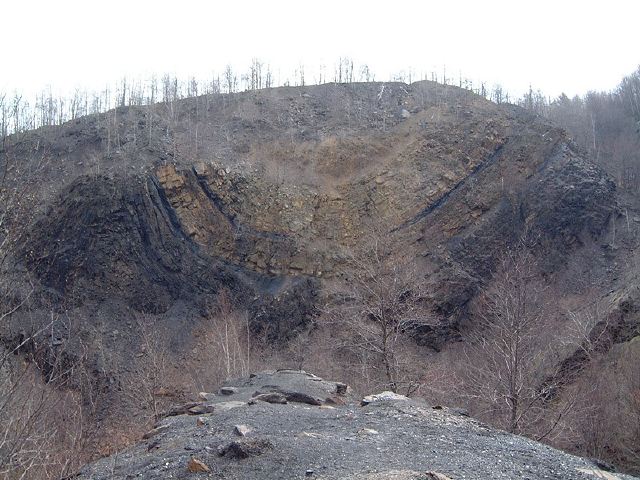 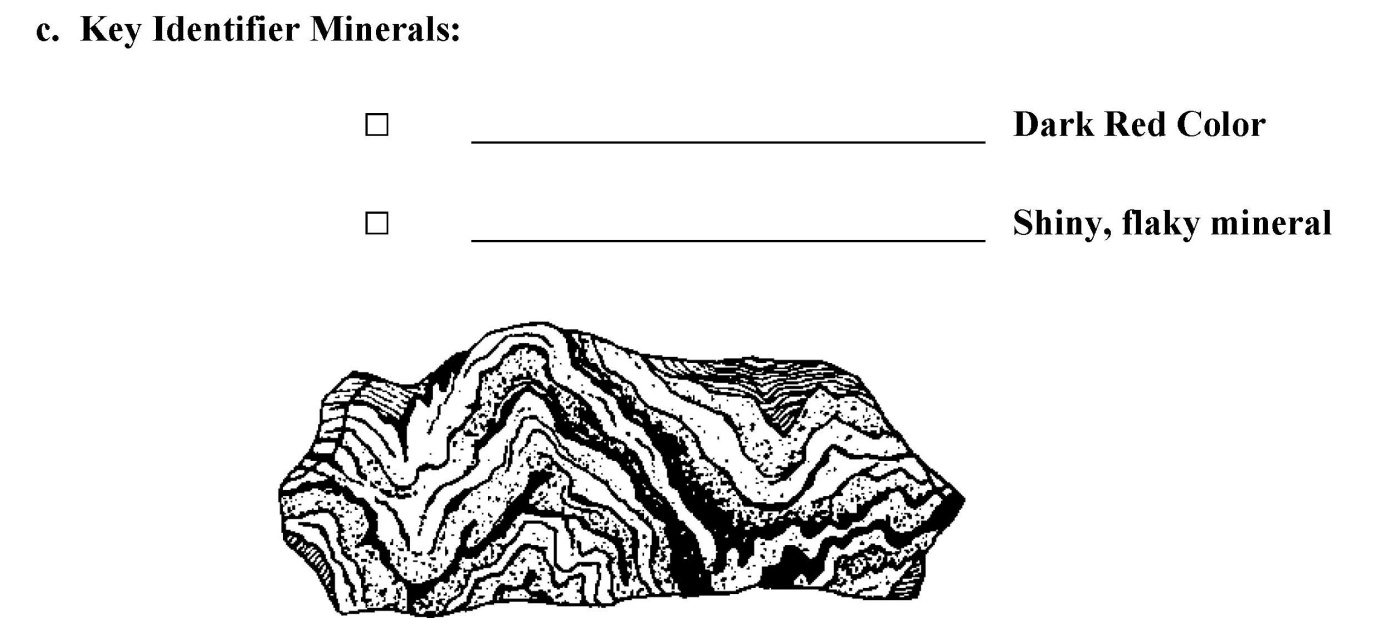 Garnet
Mica
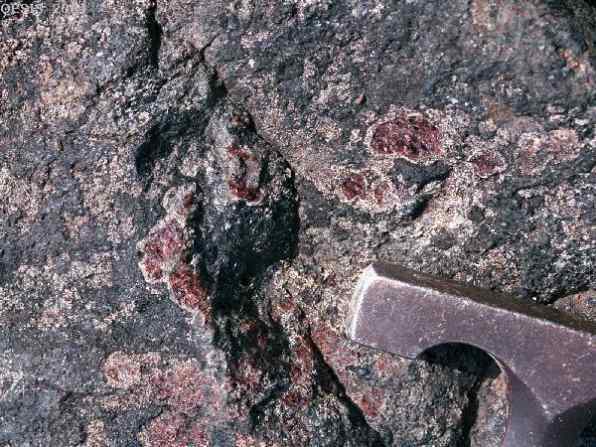 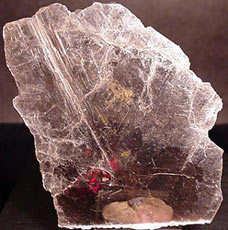 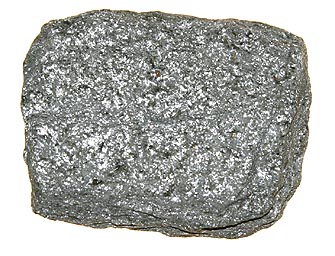 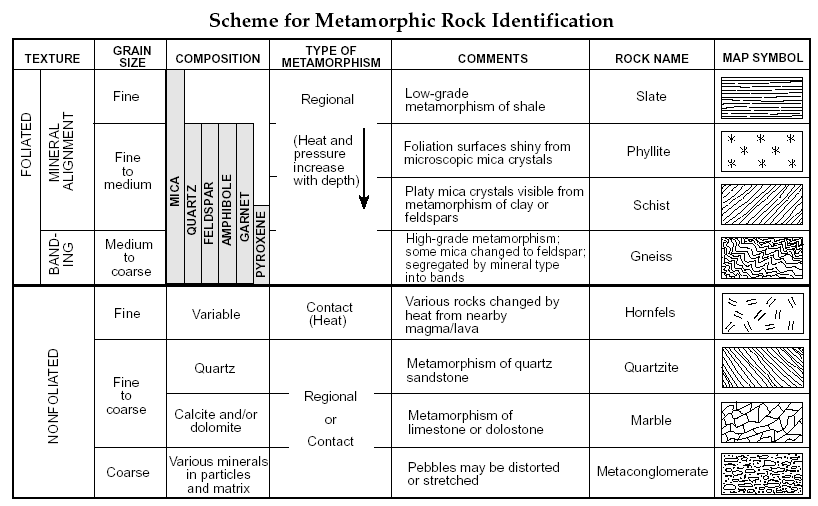 Complete page 15 in notes packetWatch You Tube Videos 3.4, ESRT 7b